Etično delovanje v raziskovanju in praksi
Delavnica za študente, ki pripravljajo raziskovalni ali praktični projekt
Struktura
Etika in raziskovanje. 
Primeri neetičnega delovanja.
Osvojene lekcije.
Povzetek.
Osnovne informacije
Ciljna skupina: študenti.
Povzetek: štirje primeri neetičnega delovanja, ki lahko služijo kot osnova diskusiji o etiki. 
Cilj: dvigniti ozaveščenost pred začetkom raziskovalnega ali praktičnega projekta. 
Trajanje: 90 minut.
[Speaker Notes: Obvezni del, prosim vstavite vse elemente.
Poveztek in cilji naj bodo kratki, največ 2 stavka.]
Kaj je etično delovanje?
Zapišite dva primera etičnega delovanja.
Zapišite dva primera neetičnega delovanja.
V predavalnici poiščite osebo, ki je ne poznate .
Predstavite se. 
Preglejte svoje primere in se o njih pogovorite.
Poročajte o svojih idejah.
[Speaker Notes: Obvezen del
- Definirajte kraj zgodbe, kdaj naj se uporabi.
- Uporabljenih je lahko veliko parov vprašanj.]
Primeri etičnega delovanja
Integriteta.
Poštenost.
Natančnost.
Pravičnost.
Profesionalnost.
Transparentnost.
Odgovornost.
Spoštovanje zasebnosti,  dostojanstva, varnosti.
Omejitve znanja in strokovnosti.
Družbena odgovornost.
Ne škoduj.
Primeri neetičnega delovanja
Poneverba.
Manipulacija. 
Ponaredba.
Plagiatorstvo.
Zavajanje. 
Prisila.
Vdor v zasebnost.
Podkupovanje.
Preseganje strokovnih kompetenc. 
Neupoštevanje drugih.
Korupcija.
Primeri neetičnih praks
Proučevanje primerov neetičnih praks nam omogoča, da razmislimo o našem lastnem delovanju. 
Pri vsakem primeru zapišite odgovore:
Zakaj je to neetično?
Katere so bile negativne posledice?
Kako bi lahko preprečili to vrsto delovanja?
Kako je to povezano z vašim lastnim raziskovalnim ali projektnim delom?
Tuskagee sifilis eksperiment
Javna študija zdravja 400 Afroameričanov, 200 s “slabo krvjo”
Tuskagee sifilis eksperiment
http://www.youtube.com/watch?v=j6YK7CNvum8

Med 1932 in 1972 je bilo v sklopu eksperimenta o posledicah sifilisa na stotine Afroameričanov iz Alabame, starih 25-40 let, namenoma inficiranih s to smrtno nevarno boleznijo.
[Speaker Notes: Katere kršitve etičnega delovanja so bile v tem eksperimentu?

Brez pisnega soglasja.
Škodovanje ljudem in njihovim družinam: 200 okuženih moških.
Zavajanje – osebam so povedali, da jih zdravijo zaradi „slabe krvi“. 
Niso jim povedali, da imajo sifilis. 
Niso jim dovolili zdravljenja s penicilinom. 
Nadaljevanje z eksperimentom kljub znanim rizikom.]
Milgramov eksperiment poslušnosti 1961
Prostovoljci zadajali elektrošoke drugim „prostovoljcem“
Milgramov eksperiment poslušnosti
http://www.youtube.com/watch?v=W147ybOdgpE
V 1960-ih in zgodnjih 1970-ih je socialni psiholog Stanley Milgram izvedel eksperiment o zmožnosti mučenja druge osebe – in poskušal razumeti slepo poslušnost / sokrivdo posameznikov, ki so med drugo svetovno vojno sodelovali v masovnem uničenju. 
Raziskava velja vse od takrat za neetično in škodljivo.
[Speaker Notes: Katere kršitve najdemo?

Zavajanje, brez soglasja. 
Pomanjkljiva razlaga pogojev eksperimenta. 
Selektivno prikazani rezultati. 
Psihične bolečine sodelujočih, ki so morali povzročati bolečine drugim.]
The Bell Labs Incident/Incident v Bell laboratorijih
Jan-Hendrik Schӧn, nemški fizik in nagrajenec 2001, 2002: ponarejeni podatki
The Bell Labs Incident/Incident v Bellovih laboratorijih
https://www.youtube.com/watch?v=ayPSc0D7Hgk

Jan-Hendrik Schӧn, leta 2001 nagrajeni nemški fizik in visoko cenjen raziskovalec, zaposlen v Bellovih laboratorijih, je leta 2002 priznal, da je ponaredil/poneveril podatke, in sicer po tem, ko drugi raziskovalci niso mogli reproducirati njegovih rezultatov pri polprevodnikih ter superprevodnosti organskih tranzistorjev.
[Speaker Notes: Ponaredba/poneverba rezultatov.

Osebne posledice:
Umik člankov v revijah.
Odvzeta nagrada – vračilo financiranja.
Odvzet doktorat.]
Diederik Stapel – nizozemski družboslovec
Ponarejeni podatki, ki so imeli za posledico preklic 58 publikacij
Diederik Stapel – nizozemski družboslovec
http://retractionwatch.com/2012/11/29/going-dutch-stapel-inquiry-eyes-credulous-colleagues-institution-prompts-national-soul-search/
https://retractionwatch.com/2016/09/06/hes-back-data-faker-diederik-stapel-will-support-research-at-vocational-university/
Stapel je bil 2012 spoznan za krivega ponarejanja podatkov, medtem ko je bil zaposlen kot profesor socialne psihologije na  Univerzi Tilburg  na Nizozemskem. Posledica tega je bil preklic 58 znanstvenih del, vključno s članki in poglavji knjig. K temu je treba dodati še 10 disertacij, ki so vsebovale ponarejene podatke.
[Speaker Notes: Za katere kršitve gre v tem primeru?

Raziskovalec je bil spoznan za krivega za ponarejanje podatkov in za zavajanje kolegov, študentov ter drugih raziskovalcev. 
V njegovi instituciji so spregledali prve znake spornega raziskovanja, saj je veljal za zelo uglednega in spoštovanega raziskovalca, tako da so krivi slabega nadzora. 
Recenzenti 58 preklicanih publikacij niso ugotovili nobenih nepravilnosti in tudi niso opozorili na sumljive podatke. 
Tako delovanje spodkopava javno zaupanje v znanstveno raziskovanje in škoduje ugledu univerze.

Nepoznani elementi
soavtorji, študenti – kakšne so bile njihove vloge? So sumili, da je karkoli narobe? 
Kako / kaj je učil, kako je vodil študente in kolege k raziskovanju?]
Povzetek etičnih vprašanj
Brez obojestranskega soglasja.
Fizične poškodbe oseb in njihovih družin.
Zavajanje – laganje udeležencev v raziskavi o naravi le-te. 
Nadaljevanje eksperimenta kljub izraženim pomislekom.
Pomanjkljivo razloženi pogoji raziskovanja.
Selektivno prikazani rezultati.
Psihične bolečine sodelujočih.
Prevara z uporabo ponarejenih podatkov in zavajanje kolegov, študentov ter drugih raziskovalcev.  
Institucije so krive zaradi slabega nadzora nad raziskovanjem.
Recenzenti 58 preklicanih publikacij niso ugotovili nobenih nepravilnosti in tudi niso opozorili na sumljive podatke. 
Tako delovanje spodkopava javno zaupanje v znanstveno raziskovanje in škoduje ugledu univerze.
Osebne kazni – izguba položaja, nezmožnost sodelovanja pri razpisih za financiranje raziskovanja, vračanje nagrad, itd.
Razprava
Razmislite o sledečem:
Kako lahko zagotovimo, da je raziskovanje etično? 
Zakaj je v profesionalnem življenju etično delovanje pomembno ? 
Kako lahko to, kar smo se naučili, uporabimo pri našem lastnem raziskovanju in v praksi?
Osvojene lekcije
Izobraževanje o etičnih vrednotah in standardih je ključnega pomena, da raziskovalci razumejo vse zahteve. 
Etična odobritev je pomembna za zagotavljanje ustreznega osnutka in metodologije.  
Nadzor raziskovanja je bistven za dosego etičnih standardov in primernih procesov, ki si sledijo skozi celoten raziskovalni proces.
Tudi izkušeni raziskovalci morajo slediti pravilom.
[Speaker Notes: Neobvezen del]
Reference
Tuskagee Eksperiment: http://www.youtube.com/watch?v=j6YK7CNvum8
Milgramov eksperiment: http://www.youtube.com/watch?v=W147ybOdgpE
Incident v Bell laboratorijih: https://www.youtube.com/watch?v=ayPSc0D7Hgk
Diederik Stapel ponaredbe: 
http://retractionwatch.com/2012/11/29/going-dutch-stapel-inquiry-eyes-credulous-colleagues-institution-prompts-national-soul-search/ 
https://retractionwatch.com/2016/09/06/hes-back-data-faker-diederik-stapel-will-support-research-at-vocational-university
[Speaker Notes: Obvezen del]
Opombe za učitelje
Nekateri od teh primerov so zelo delikatni, zato jih lahko zamenjate s primeri, ki bi bili za vaše študente bolj primerni. 
Ta delavnica predstavlja koncept etičnega delovanja in naj bi vodila do diskusije o vaših lastnih pravilih in postopkih etične odobritve.
[Speaker Notes: Neobvezen del
- Učiteljem po potrebi pripravite dodatne materiale.]
Podatki o avtorju in kontakt
Dr. Irene Glendinning
Office of Teaching and Learning
Coventry University
Coventry, UK
CV1 5FB
ireneg@coventry.ac.uk 

Prevod: Mateja Pongrac
Licenca
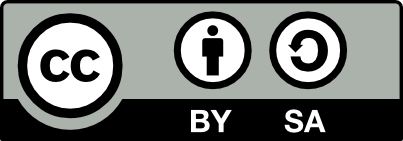 Naslov dela: Ethical conduct in research and practice / Etično delovanje v raziskovanju in praksi
Navedba avtorja: Irene Glendinning, Prevod: Mateja Pongrac
Licenca: Creative Commons Attribution-ShareAlike 4.0 International License

Navajati na spodnji način:
Ethical conduct in research and practice/Etično delovanje v raziskovanju in praksi
 by Irene Glendinning (Prevod: Mateja Pongrac) is licensed under a Creative Commons Attribution-ShareAlike 4.0 International License.